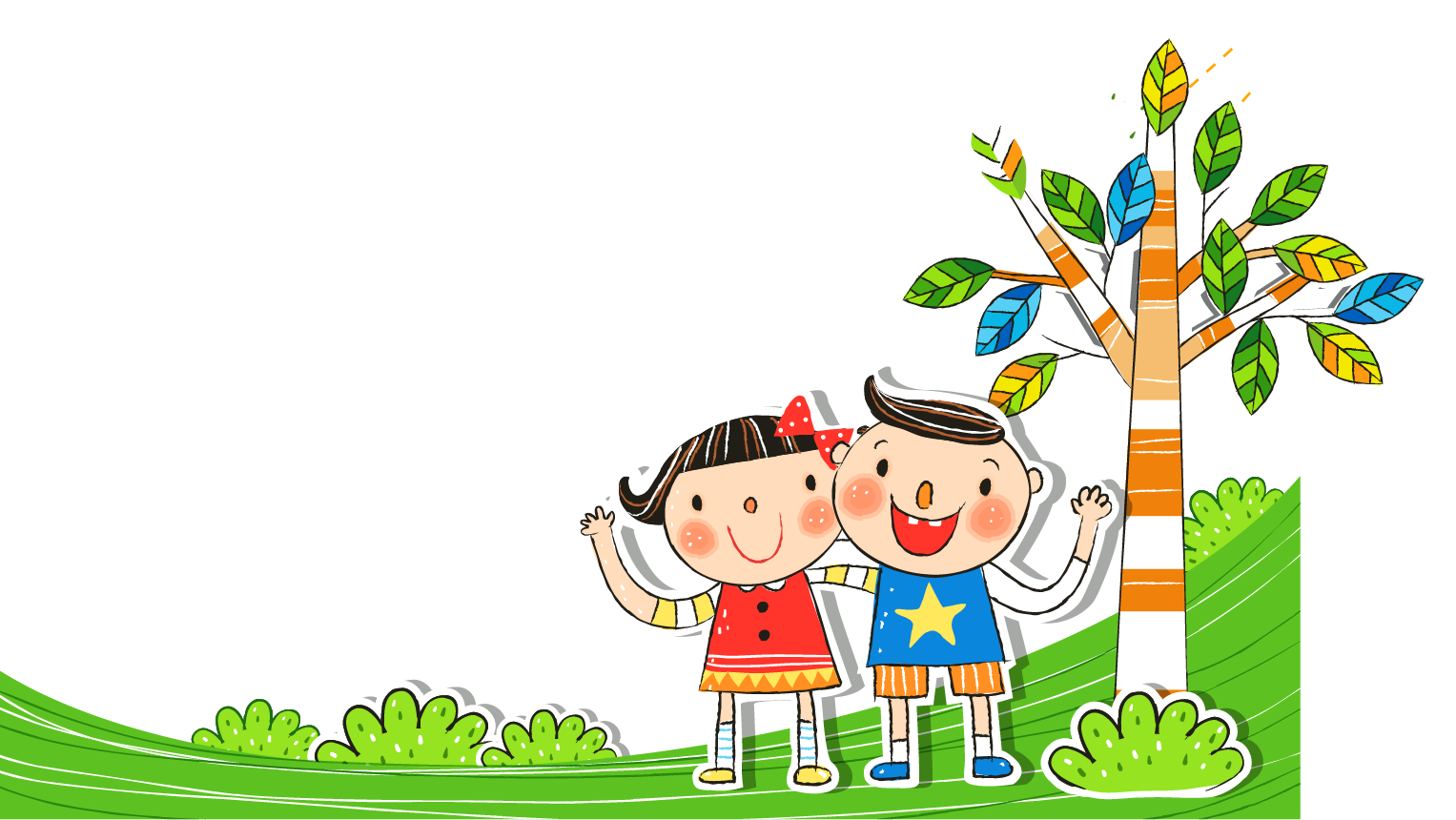 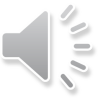 PHÒNG GDĐT QUẬN LONG BIÊN
TRƯỜNG TIỂU HỌC CỰ KHỐI
HỘI GIẢNG: TIẾNG VIỆT
PHÂN MÔN: HỌC VẦN LỚP 1
BÀI 31: UA - ƯA
GV thực hiện: Chu Thị Vân
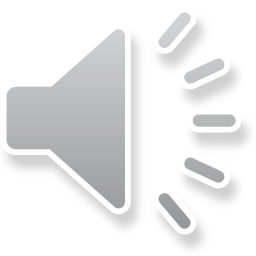 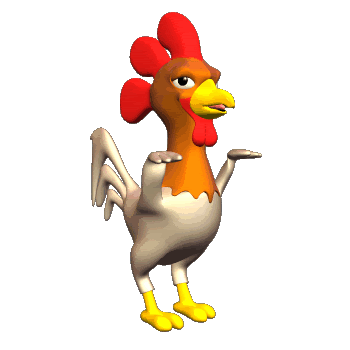 Gà con qua cầu
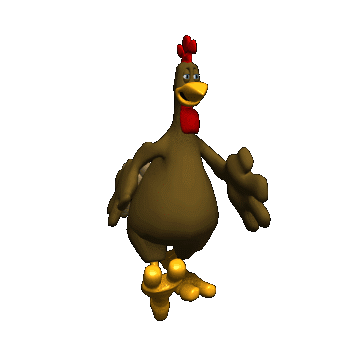 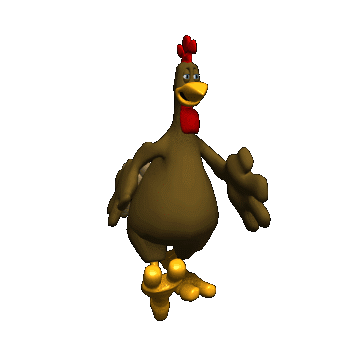 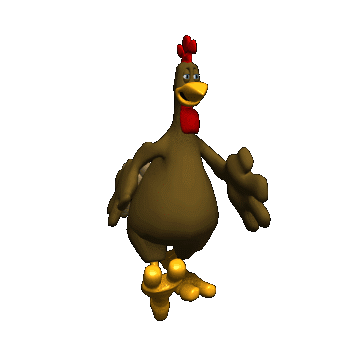 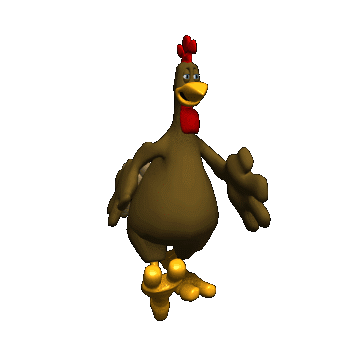 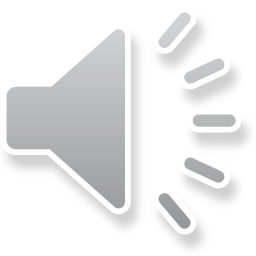 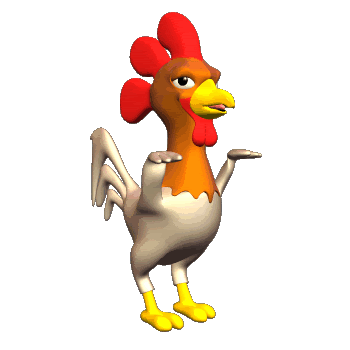 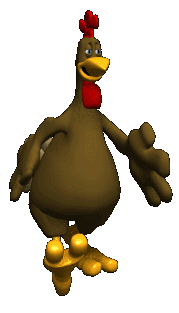 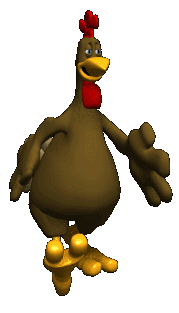 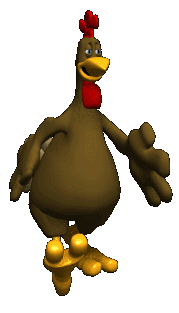 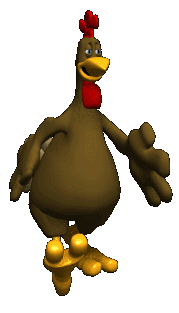 Đi
 Qua
Đi
 Qua
Đi
 Qua
Đi
 Qua
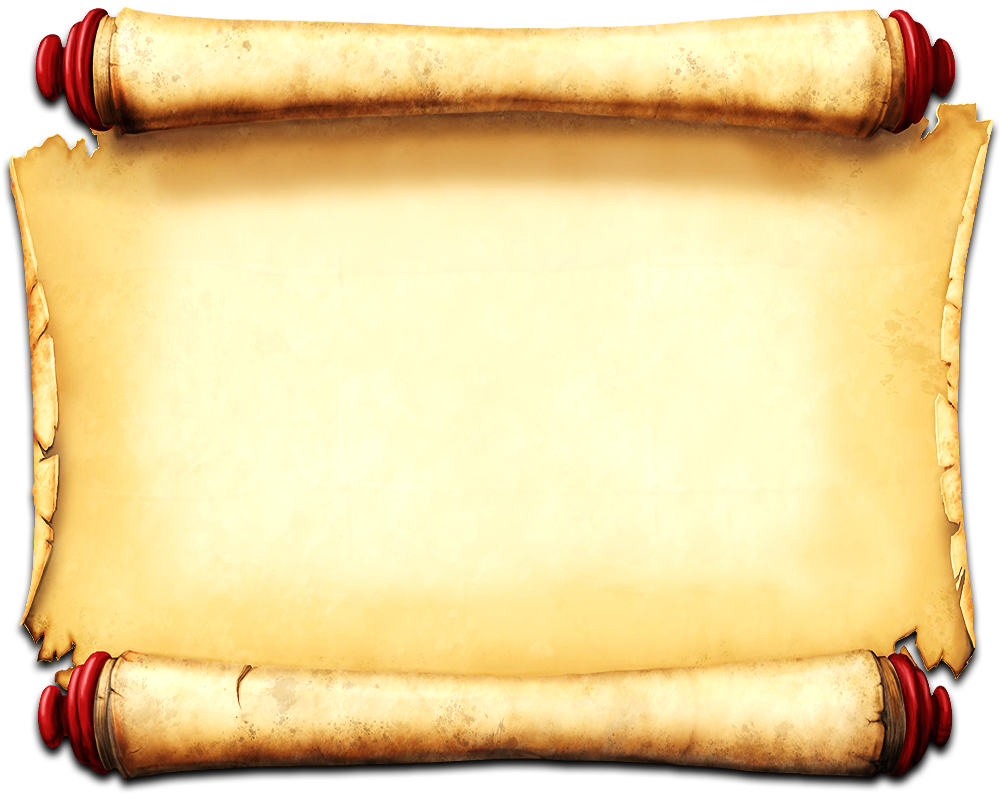 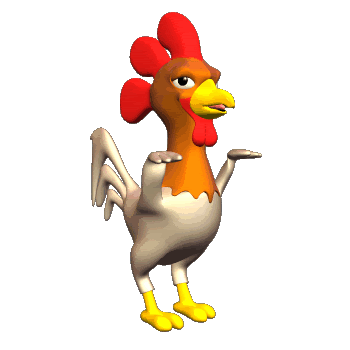 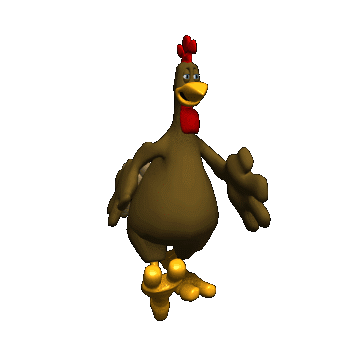 lá thư
Quay
Lại
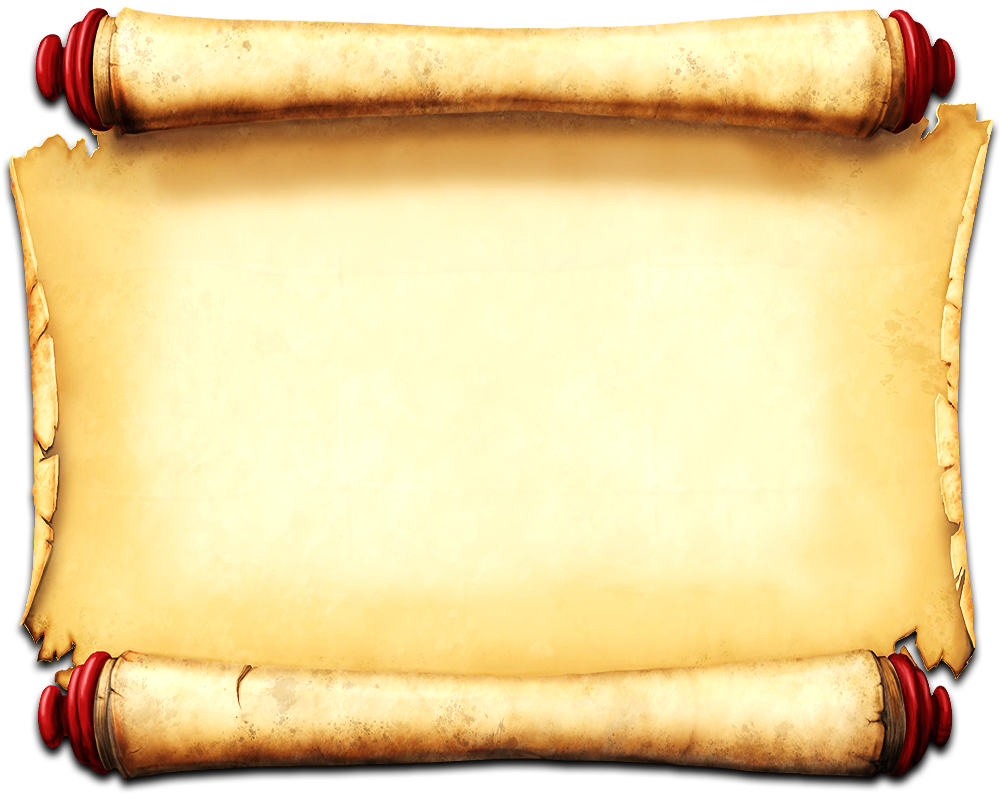 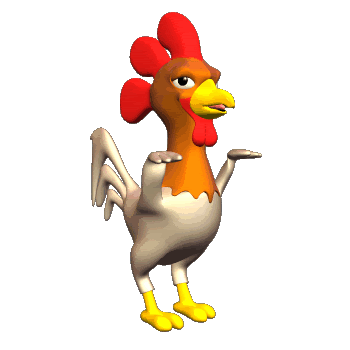 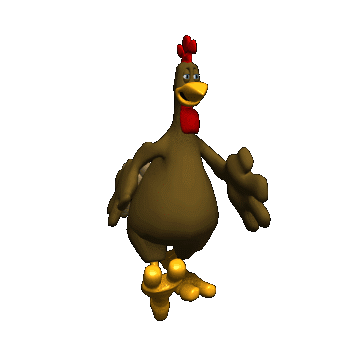 đu đủ
Quay
Lại
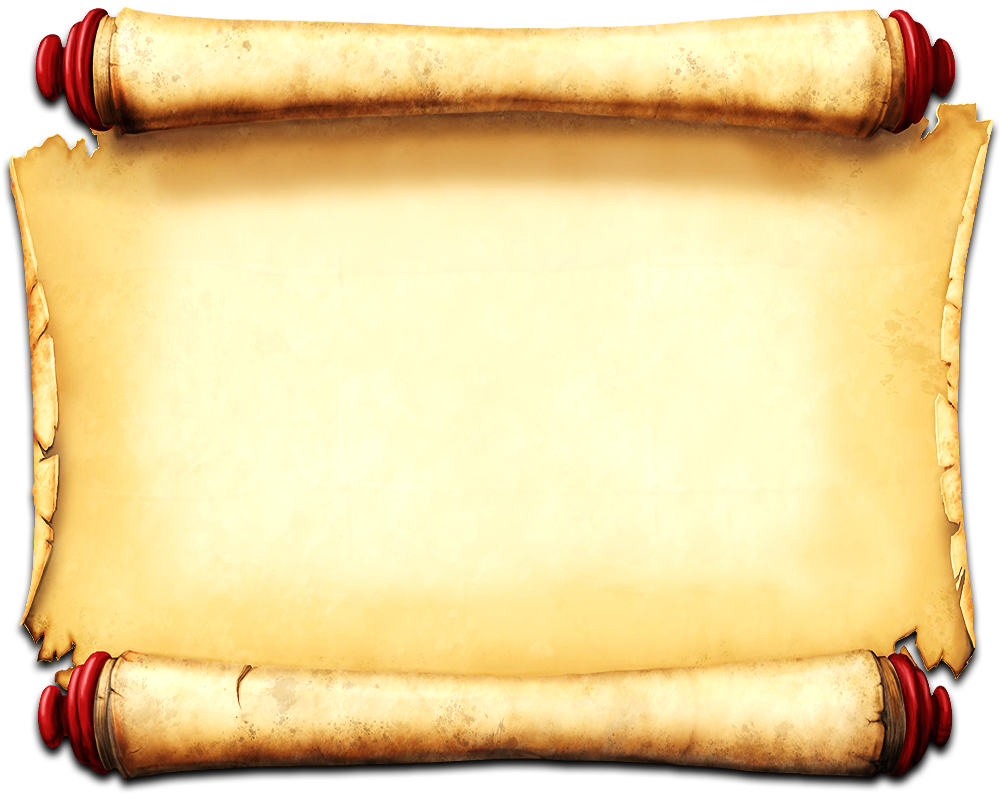 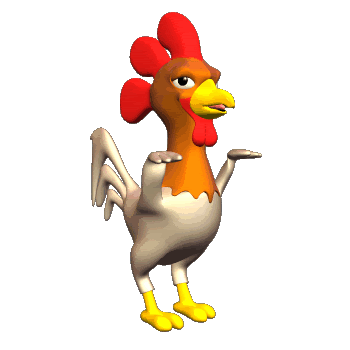 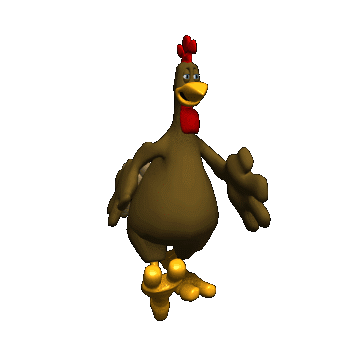 củ từ
Quay
Lại
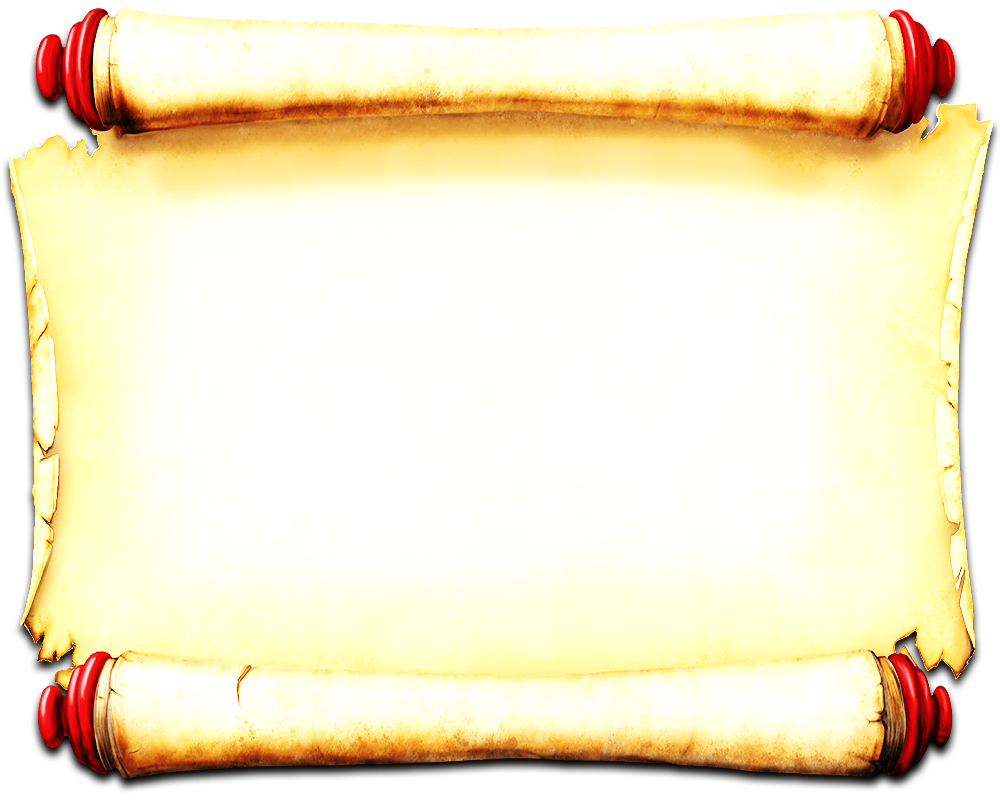 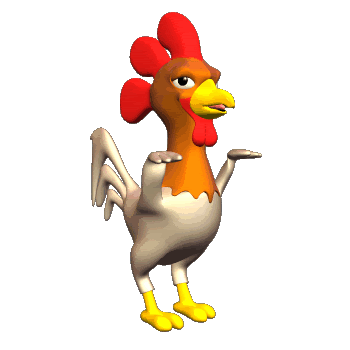 Chó xù
Chó xù lù lù đi ra ngõ. Lũ gà ngỡ nó là sư tử, sợ quá. Sư tử đi qua. Nó ngó chó xù:
Mi mà là sư tử à?
Chó xù sợ quá:
- Dạ… chỉ là chó xù ạ.
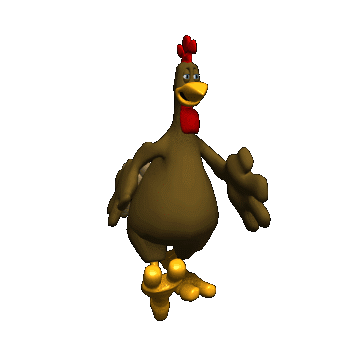 Quay
Lại
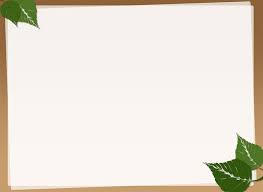 ia
ua
ua
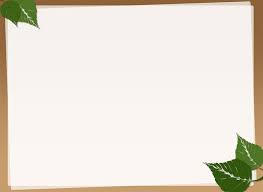 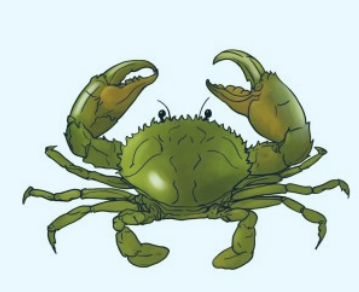 cua
c
ua
cua
ua
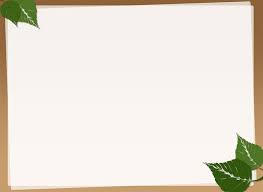 a
ưa
ư
a
u
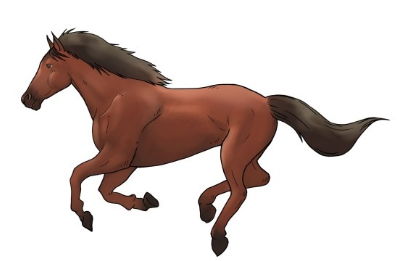 ngựa
ưa
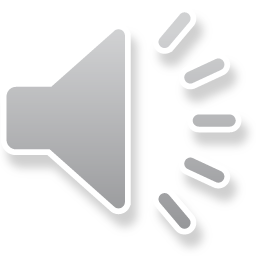 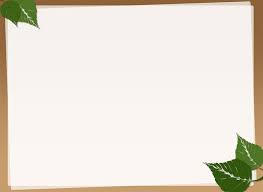 ua
ưa
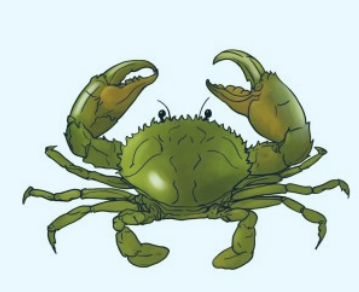 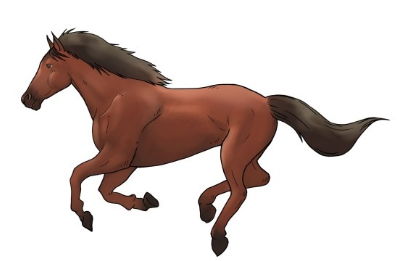 cua
ngựa
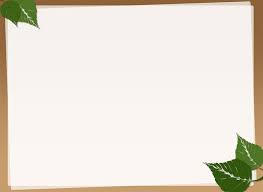 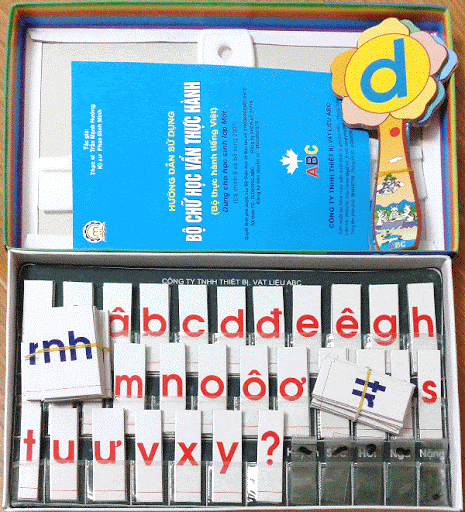 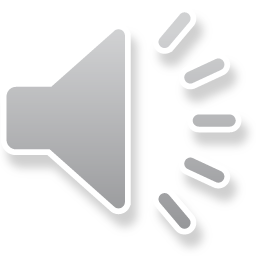 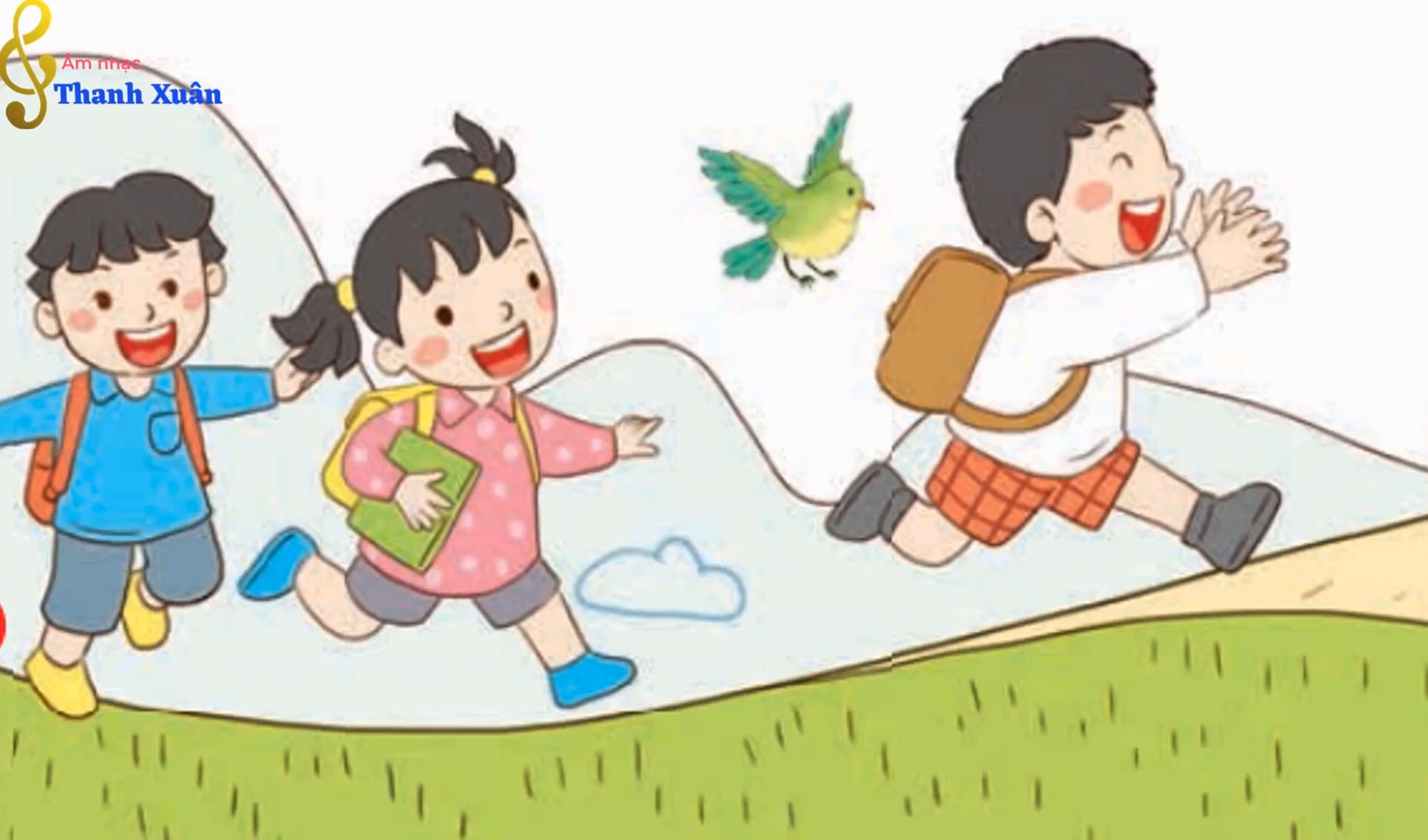 2. Tiếng nào có âm ua? Tiếng nào có âm ưa?
2. Tiếng nào có âm ua? Tiếng nào có âm ưa?
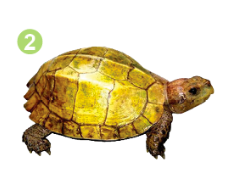 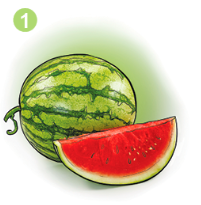 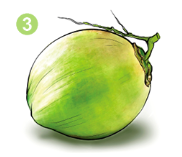 rùa
dừa
dưa đỏ
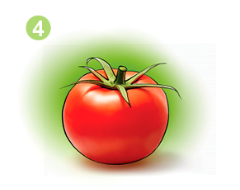 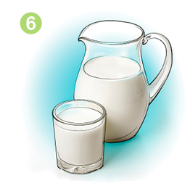 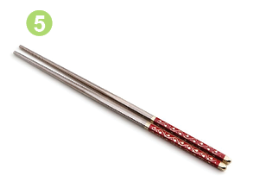 đũa
cµ chua
sữa
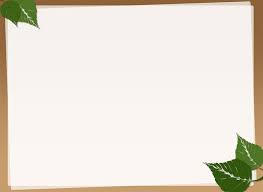 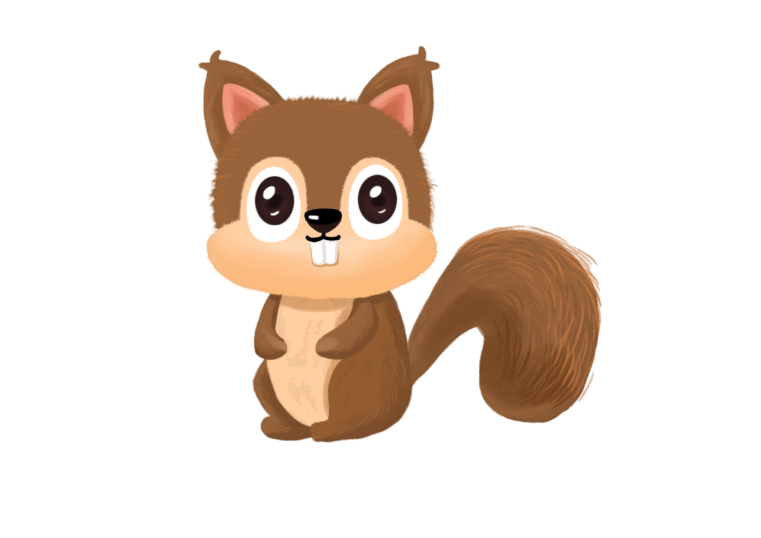 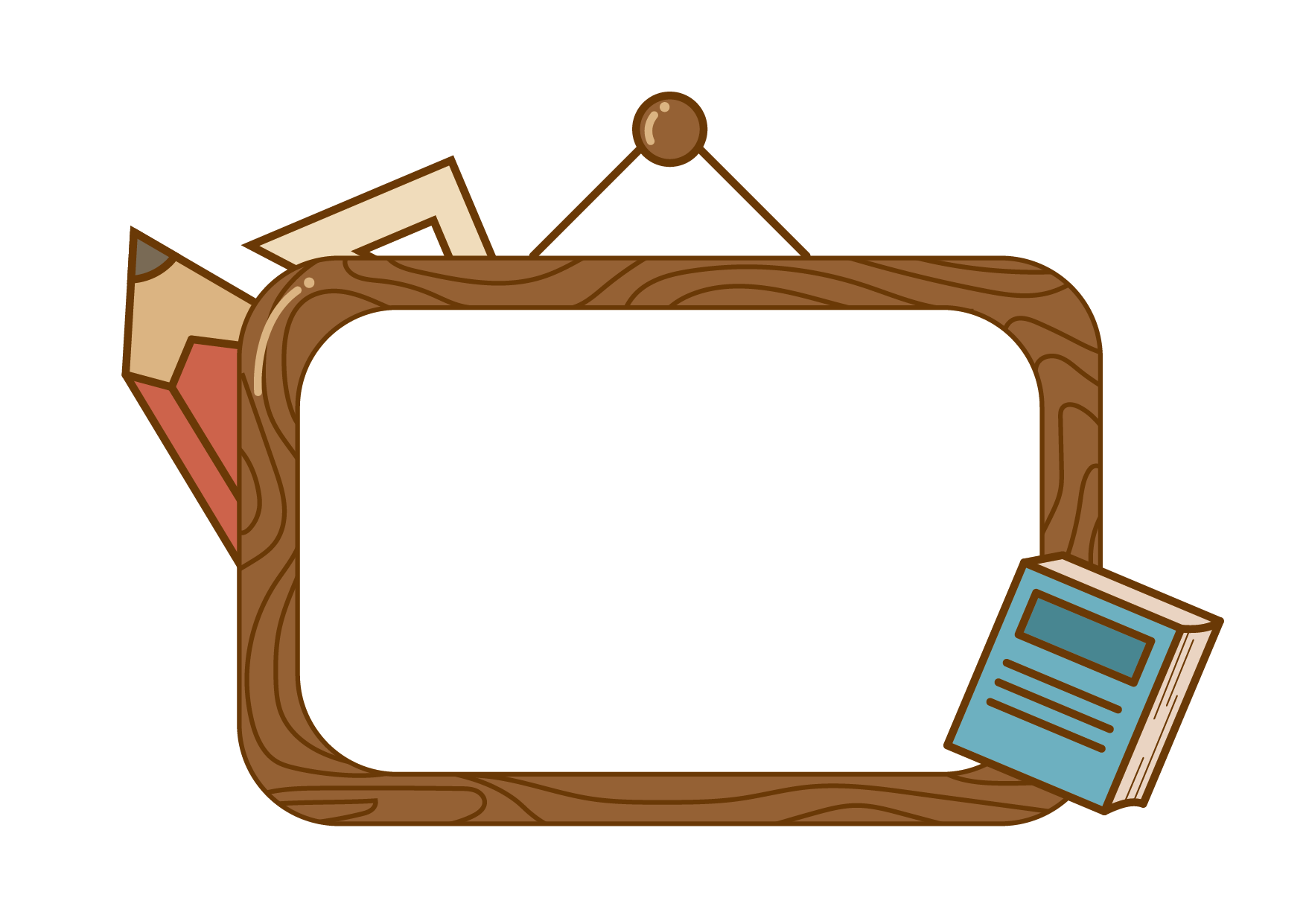 Tìm tiếng có âm ua - ưa
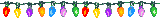 Trò chơi
Đuổi hình bắt chữ
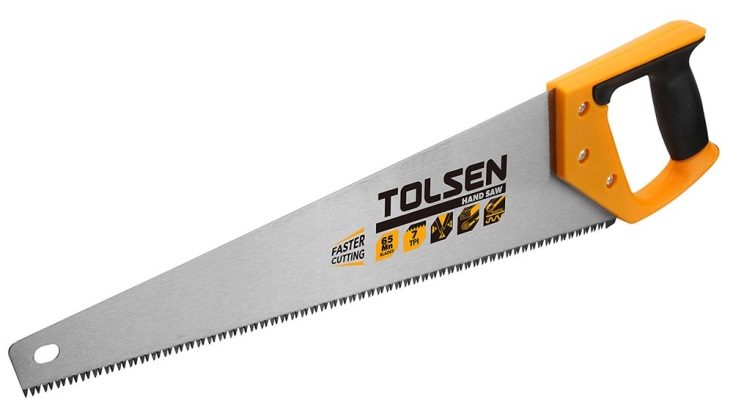 cưa
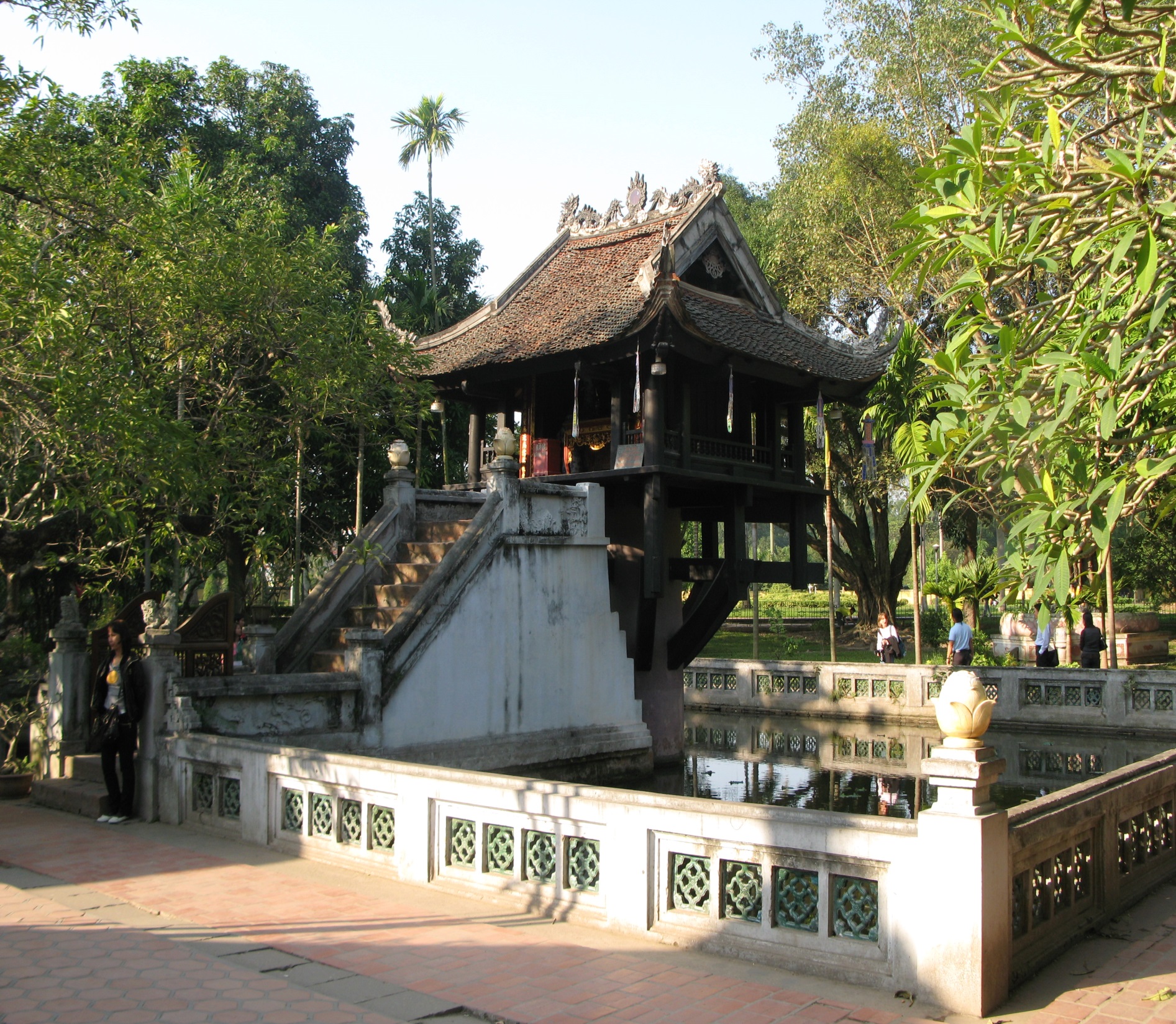 chùa
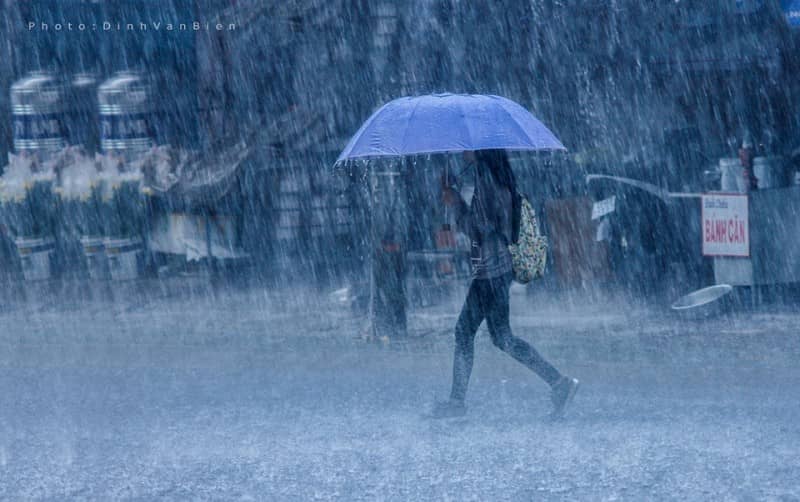 mưa
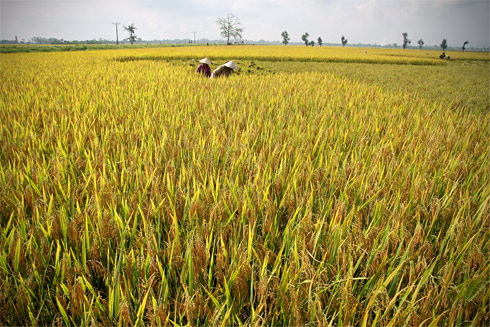 lúa
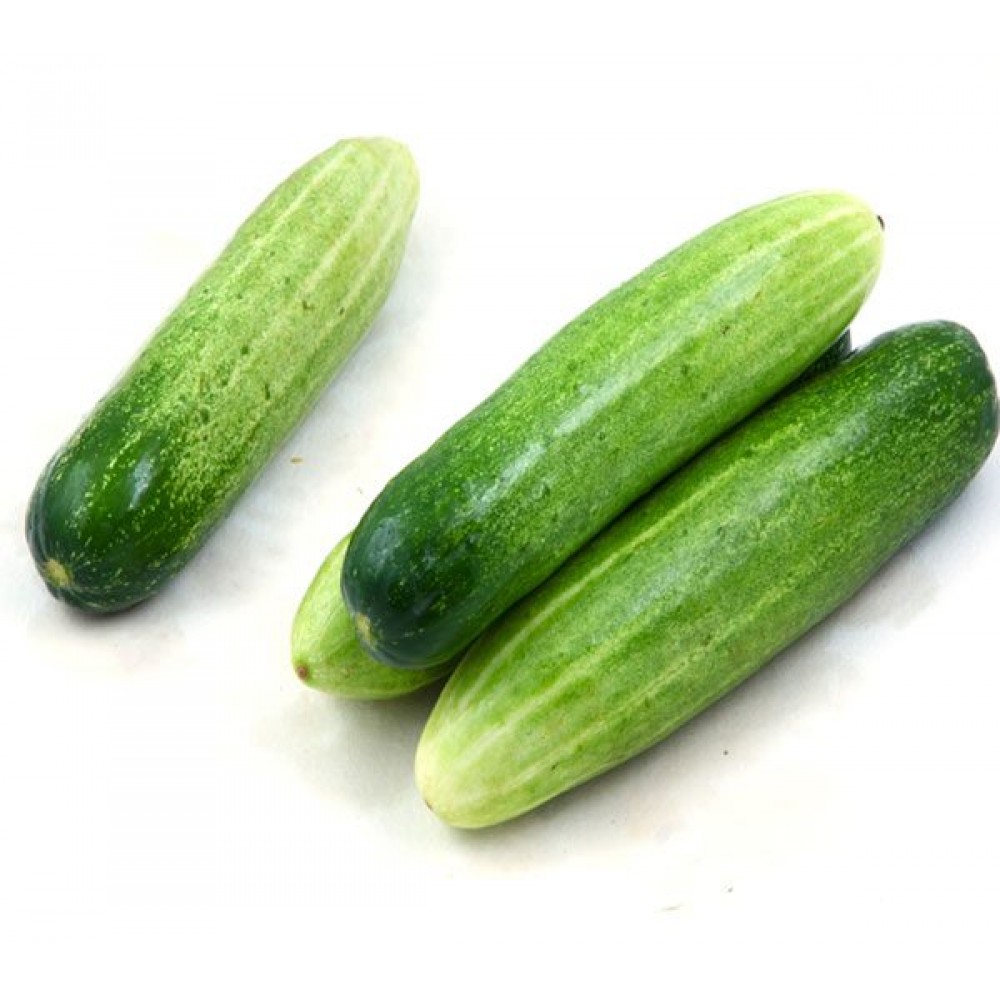 dưa
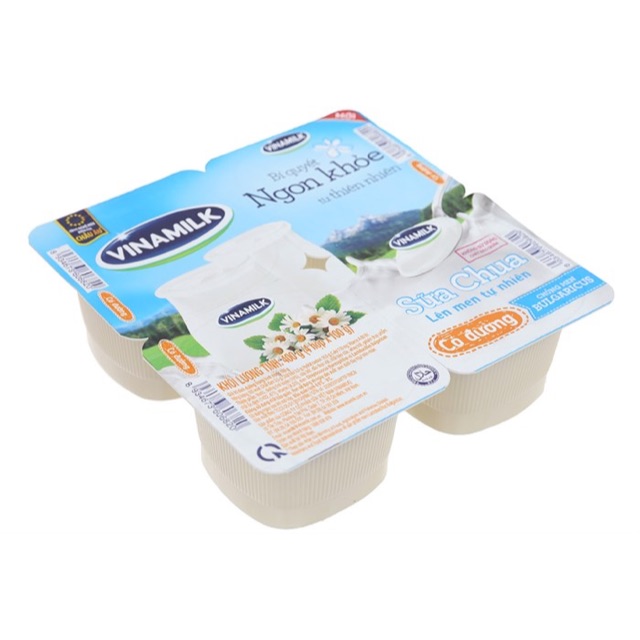 sữa chua
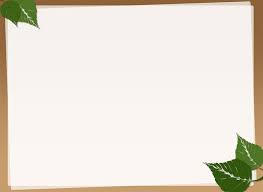 Kính chúc các thầy cô mạnh khỏe!